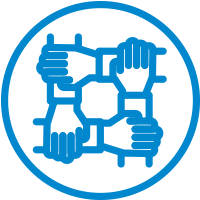 Understanding regulatee behaviour
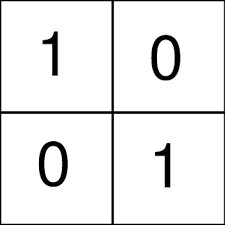 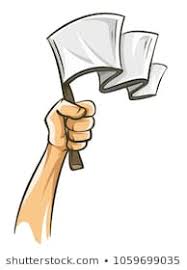 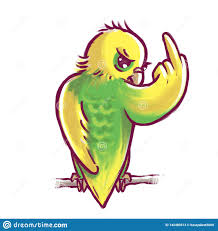 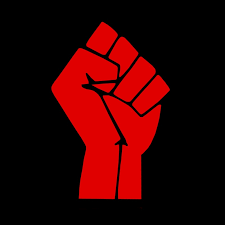 Deb Cleland
Postdoctoral Fellow
School of Research and Global Governance, ANU
[Speaker Notes: Greeting / Intro. Alt+F5 or Alt+S, B

Some other ideas esp re why people would be where they are and how to respond to them…. Psychologist, ATO, WHS, joined her team - now we are looking at Env reg + RJ [test out a few idea on you around that]]
Outline
Two ways to think about what motivates regulatees
	
‘Wheel of Social Alignments’
‘Motivational postures’

Pathways to more engaged regulation?
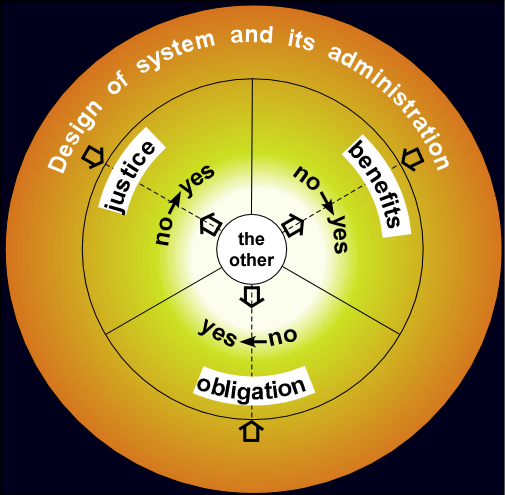 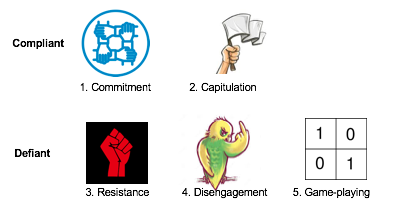 2
[Speaker Notes: Hoping you will be able to recognise some of the attitudes and behavours  of duty holders - might help to think about why relevant

Examples from tax, higher education, OHS & environmental regulation

OHS / Env reg: labs and workplaces; regulation of human activity impact on the greater environ -> risk/ignorance/trivialisation/fear / regulator for & of?

Uni / Tax - because they are regulatory systems most people in the room will have interacted with. 

Pathways - because problems w/out solutions?]
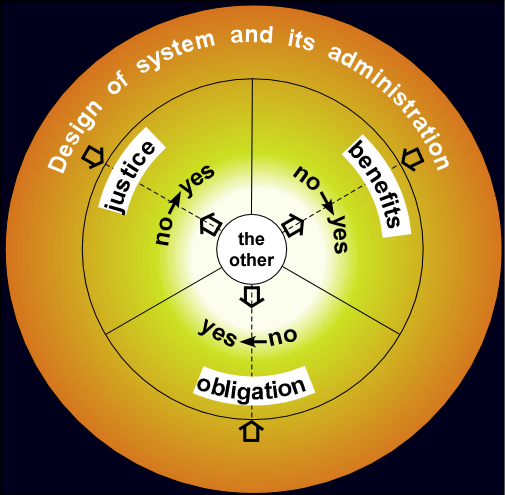 Wheel of
Social
Alignments
Braithwaite, Valerie (2009) ‘Tax evasion’ In M. Tonry, Handbook on Crime and Public Policy Oxford: Oxford University Press
[Speaker Notes: outer band : design of the regulatory system - sets out laws, rules, enforcement codes and administrative practices. 

middle band : how regulatees make choices about compliance (connection justice/morals) – elicit.

inner core of the wheel represents ‘the other’ who is sought out by the regulated (alt authorities) to self-affirm [tax agents, industry bodies)]
Example: HECS
Justice
I see [HECS] as promoting access to education...”
No Justice 
“it is very unfair that the HECS threshold is lower than average weekly earnings.”
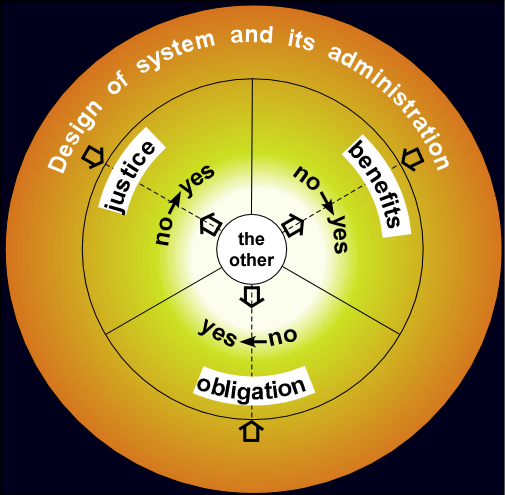 Benefits
“Ensure that HECS remains as it was the only way I could afford to attend university.”
No benefits
“very second rate compared to the amount it costs to get a degree”
No obligation
“If I was in a high demand skilled category & can work OS without paying HECS I would. “
Obligation
“I feel you should pay for something that you derive benefit from. In other words, user pays.”
Braithwaite, Valerie (2009) ‘Tax evasion’ In M. Tonry, Handbook on Crime and Public Policy Oxford: Oxford University Press
[Speaker Notes: In general, those with a HECS debt were less likely than those without to see benefits from their educational opportunity, to believe that HECS was implemented fairly, and to feel morally obliged to comply with government authority. 

regulatory hot spot (ongoing, suppressed, victorious challenges)]
ARPANSA examples?
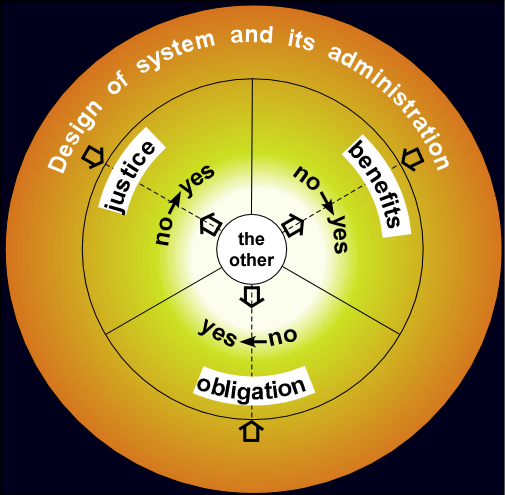 Justice
No Justice
Benefits
No benefits
No obligation
Obligation
[Speaker Notes: egs? 

Necklaces (individual v collective safety) 

cheap/safe/dangerous/carelessness/unfair targeting/other jurisdictions (eg US), should follow the law, means we are safe and accepted, reputational/social license

other jurisdictions (eg US), ethicists...]
Motivational Postures
Are sets of beliefs and attitudes that sum up how individuals feel about and wish to position themselves in relation to authority. 
Motivational postures send social signals or messages to the authority about how that authority is regarded.
Braithwaite, Valerie. 2009. Defiance in Taxation and Governance. Cheltenham, UK: Edward Elgar. .
[Speaker Notes: Authority threatens everyone, by virtue of being an authority. 
As an authority’s threat increases, people use their motivational postures to adjust their social distance and establish a comfort zone for themselves in relation to the authority. Different contexts bring to the fore different postures, and different postures direct individuals to make different responses, some obliging and deferential, others adversarial and dismissive.]
Motivational postures
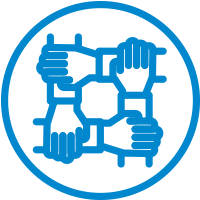 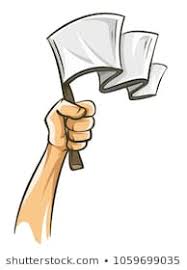 Compliant
1. Commitment
2. Capitulation
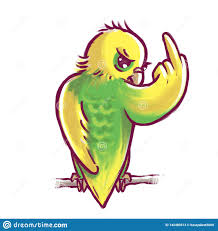 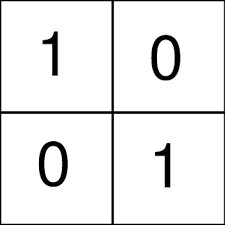 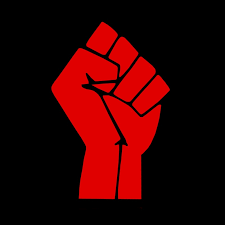 Defiant
4. Disengagement
5. Game-playing
3. Resistance
Braithwaite, Valerie. 2009. Defiance in Taxation and Governance. Cheltenham, UK: Edward Elgar. .
7
[Speaker Notes: Commit: values, processes, authority

Capit: just tell me what to do & I'll do it

Resist: unfair, disrespect, changes (maintain authority)

Disengage: at bay, keep distant and distracted

Game: challenge autho, delegit, score points

meow, examples of people you deal with?]
Motivational Postures
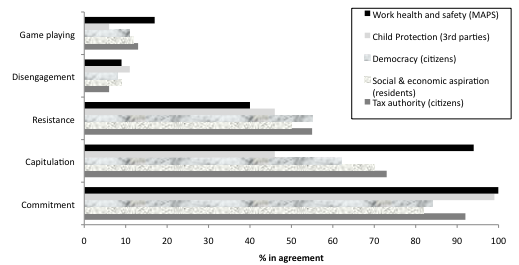 Braithwaite V and Cleland D (2017) Compliance and Defiance in Work Health and  Safety Regulations. Report to WorkCover Qld
[Speaker Notes: illustrate - more than one held

Commitment high

Capit high

Resistance is important - needs continuous engagement

WHS high - important as it's v. similar.]
The 3Rs of ratcheting regulatory resistance (sorry)
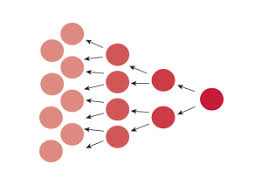 Rule-proliferation
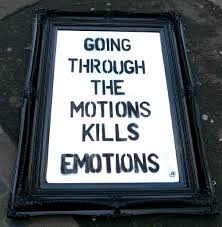 Ritualism
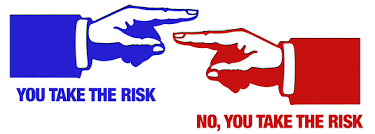 Risk-shifting
9
[Speaker Notes: rule: tax law - endless loop of loop hole closing and 'tightening' leg - often in context of game-playing, but makes it too hard/rigid for others

ritual: tick-boxing (refer lab in article) reduces commitment

risk: who is responsible? [OHS/travel forms] arse-covering.]
Solutions?
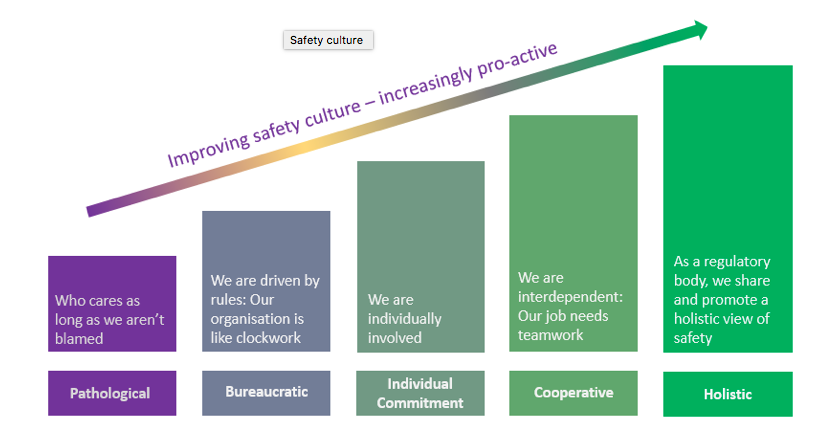 Holistic regulators?
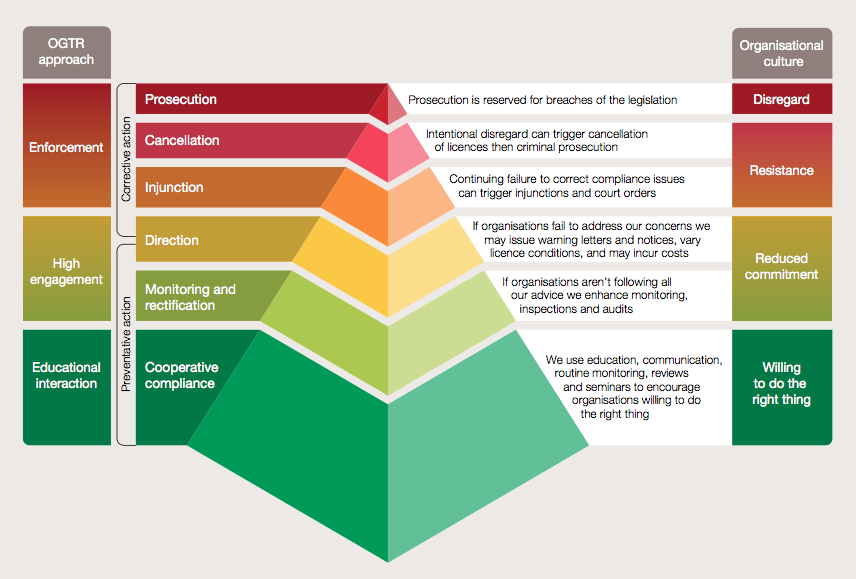 Responsive regulators?
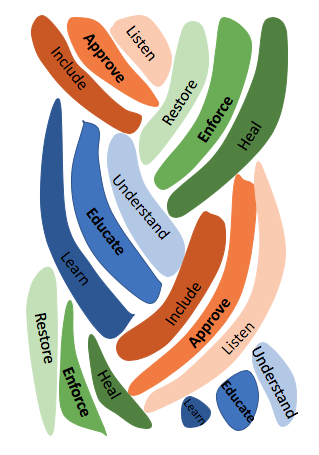 Restorative regulators?
10
How to make the move to holistic?
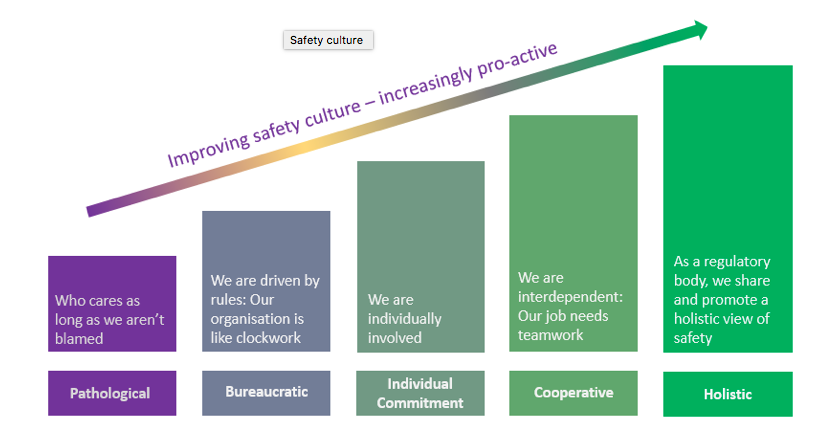 11
[Speaker Notes: PRAISE AND REWARDS ASPECT
Mining hazards]
Matching regulatory responses to culture
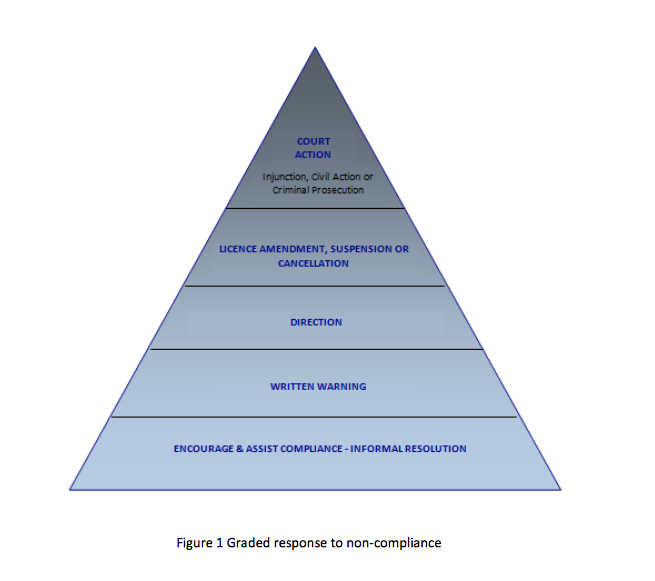 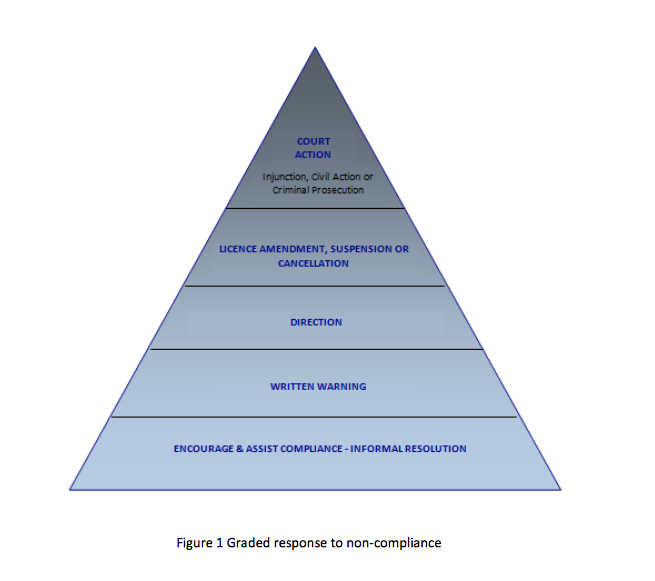 12
Incapacitation
Deterrence
Restorative Justice
Capacity development
Matching regulatory responses to culture
Incompetent or Irrational Actor
Rational Actor
Virtuous Citizen
Learning Citizen
13
[Speaker Notes: you use RR (purple is off your chart – reverse pyramid?) same colour scheme (explain responses)

RJ only works where people are prepared to admit they have done well?

How would RJ principles?
- facing victims - victim voice - harm - healing

[going to the site; talking etc] -> inspectors (is it as tangible? who are the victims?)]
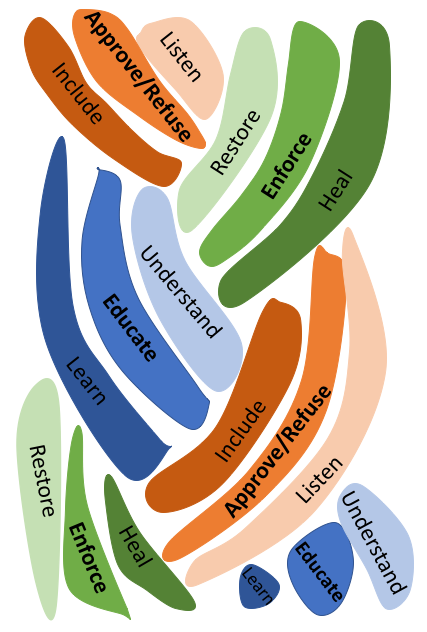 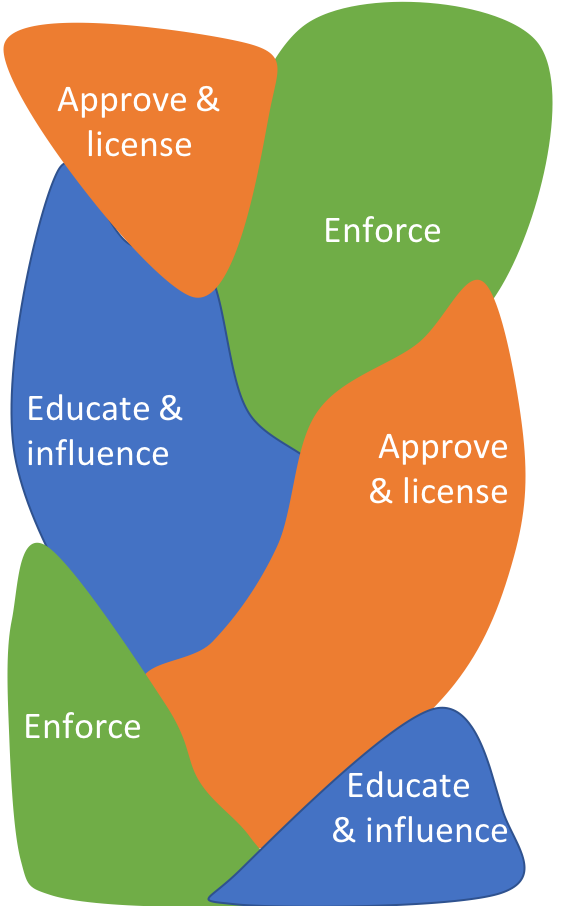 [Speaker Notes: New work: 

3 overlapping zones of regulatory activity: interrelated - where prosecution is used as reinforcing education messages, engagement might inform licensing etc. 
APPROVE – it’s not a coincidence that only the yes word is there; whole system set up: remember this is often approving future harm

Refuse

potential victims? Dialogue.

Listen  only possible if no is an acceptable answer

Change/growth by the regulator/offender

As a model of behavior and norms]
Thank you.
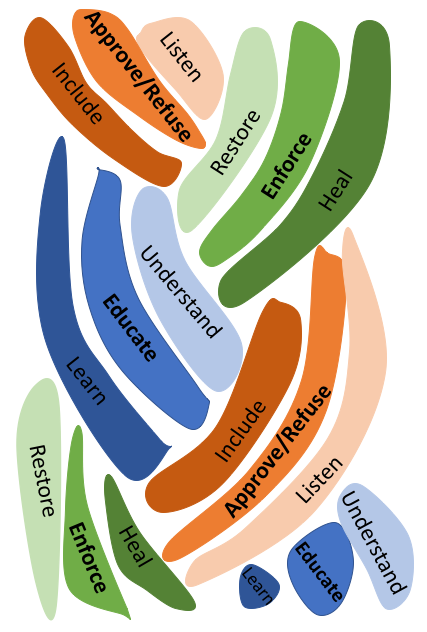 15